CS 179: Lecture 13
Intro to Machine Learning
Goals of Weeks 5-6
What is machine learning (ML) and when is it useful?
Intro to major techniques and applications
Give examples
How can CUDA help?
Departure from usual pattern: we will give the application first, and the CUDA later
How to Follow This Lecture
This lecture and the next one will have a lot of math!
Don’t worry about keeping up with the derivations 100%
Important equations will be boxed
Key terms to understand: loss/objective function, linear regression, gradient descent, linear classifier
The theory lectures will probably be boring for those of you who have done some machine learning (CS156/155) already
What is ML good for?
Handwriting recognition

Spam detection
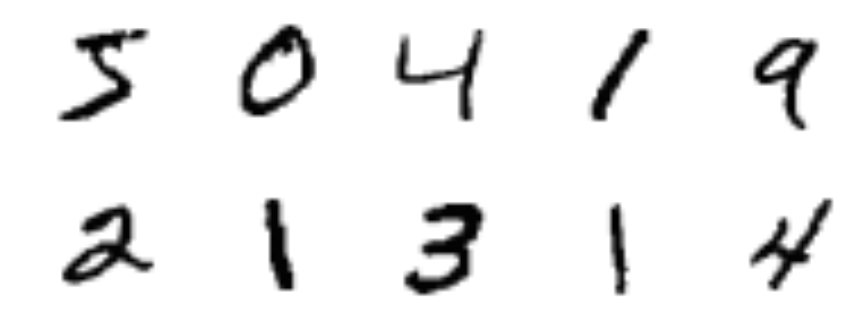 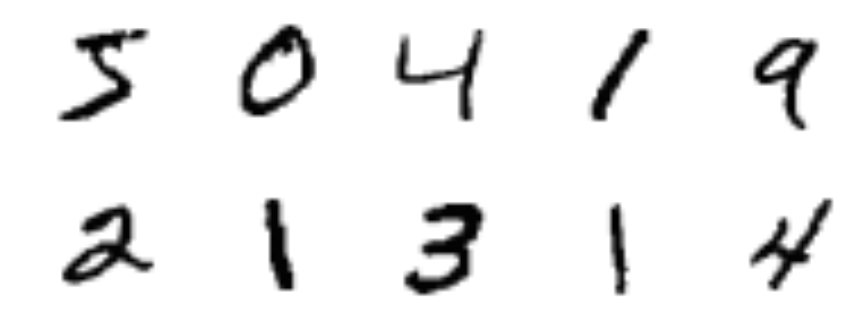 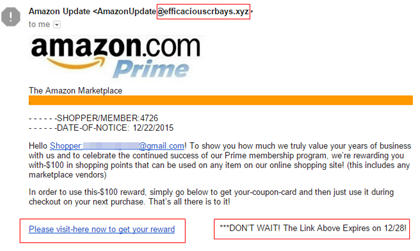 What is ML good for?
Teaching a robot how to do a backflip
https://youtu.be/fRj34o4hN4I 
Predicting the performance of a stock portfolio
The list goes on!
What is ML?
What do these problems have in common?
Some pattern we want to learn
No good closed-form model for it
LOTS of data
What can we do?
Use data to learn a statistical model for the pattern we are interested in
Data Representation
[Speaker Notes: Matt Wilson (MIT) – things ML is not good at]
What are we trying to do?
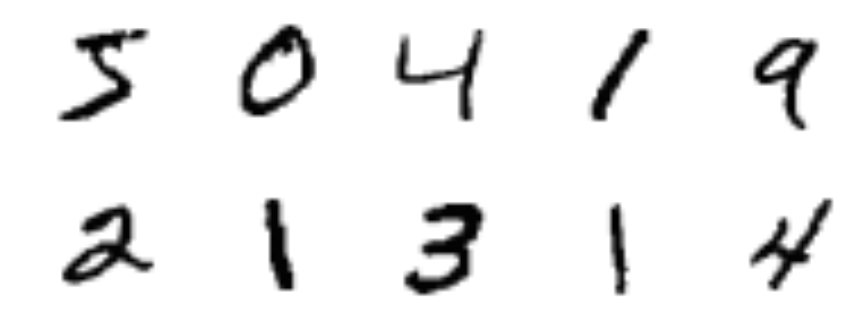 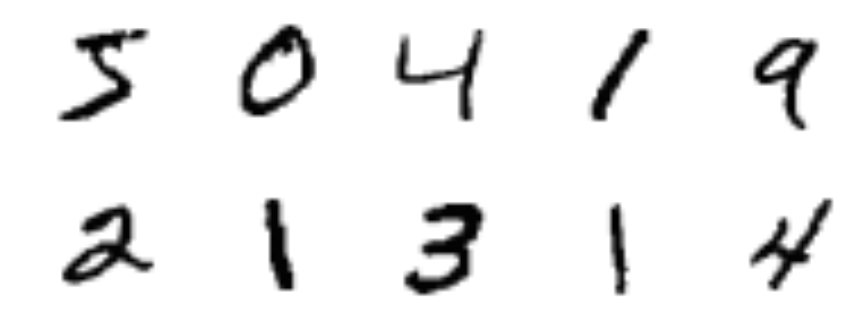 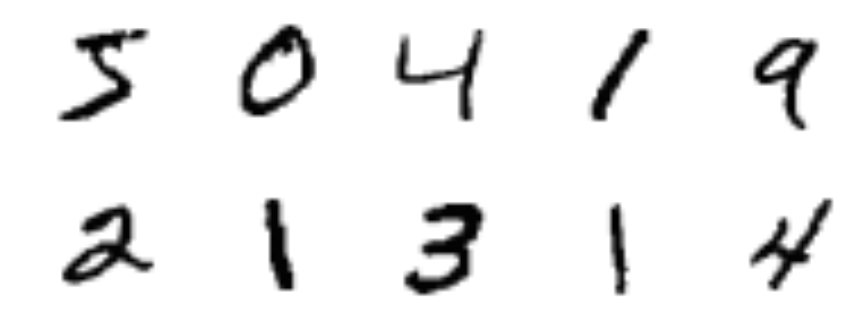 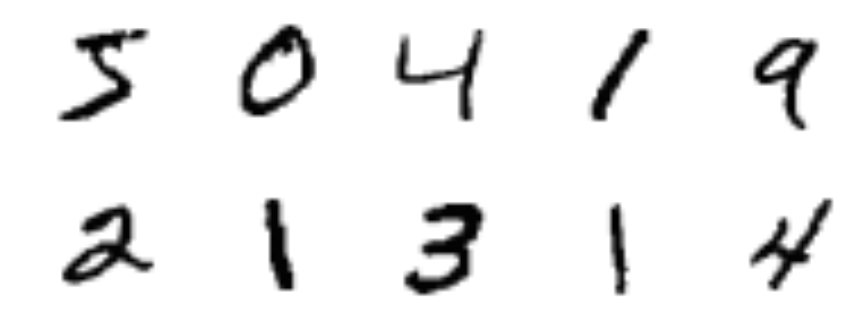 Notation
Statistical Models
Fitting a Model
Fitting a Model
Linear Regression
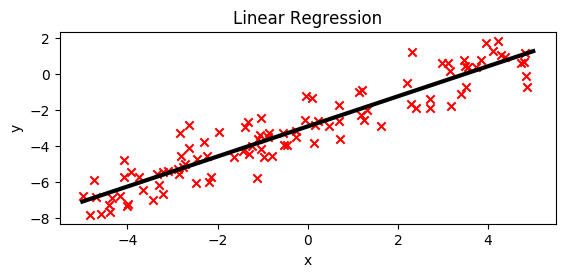 Linear Regression
Gradient Descent
Gradient Descent
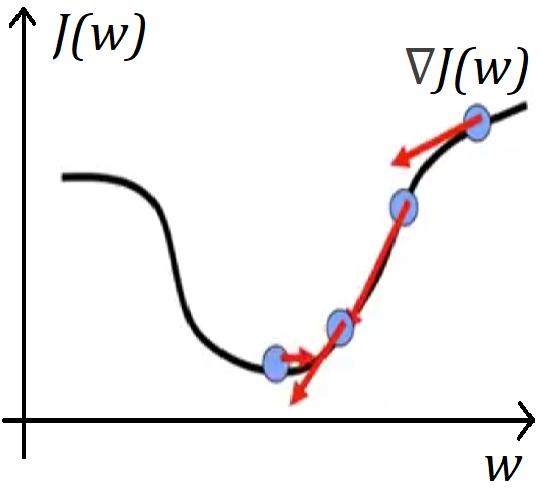 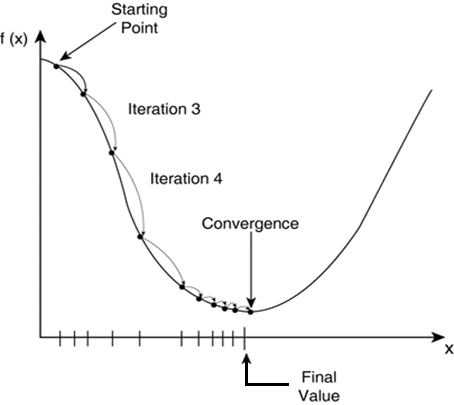 [Speaker Notes: Distance per step is proportional to the size of the gradient at that step]
Gradient Descent
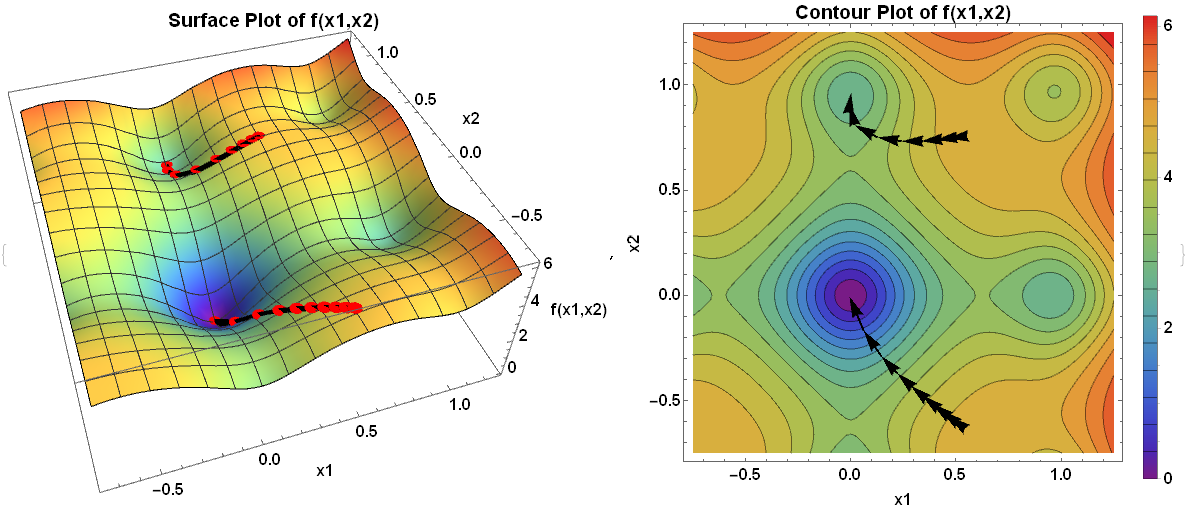 [Speaker Notes: Note: frequency of contour lines = magnitude of gradient]
Gradient Descent
Gradient Descent
Stochastic Gradient Descent
Stochastic Gradient Descent
Binary Linear Classification
Binary Linear Classification
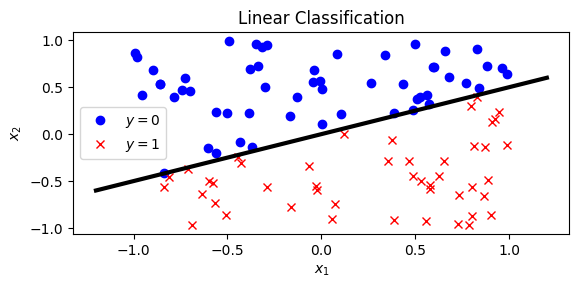 [Speaker Notes: Consider mentioning Johnson-Lindenstrass Theorem + picture (one slide) – to]
Multi-Class Generalization
Multi-Class Generalization
Multi-Class Generalization
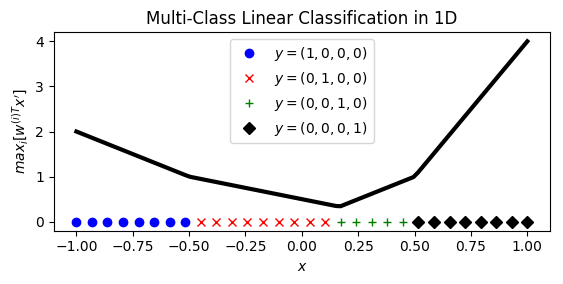 Multi-Class Generalization
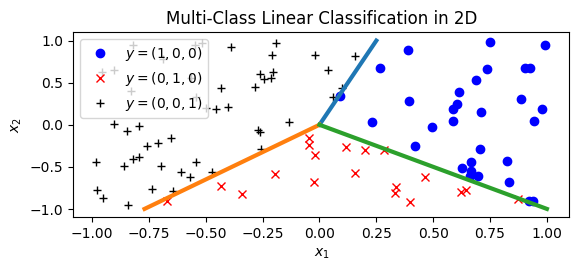 Multi-Class Generalization
Fitting a Linear Classifier
Probabilistic Interpretation
Probabilistic Interpretation
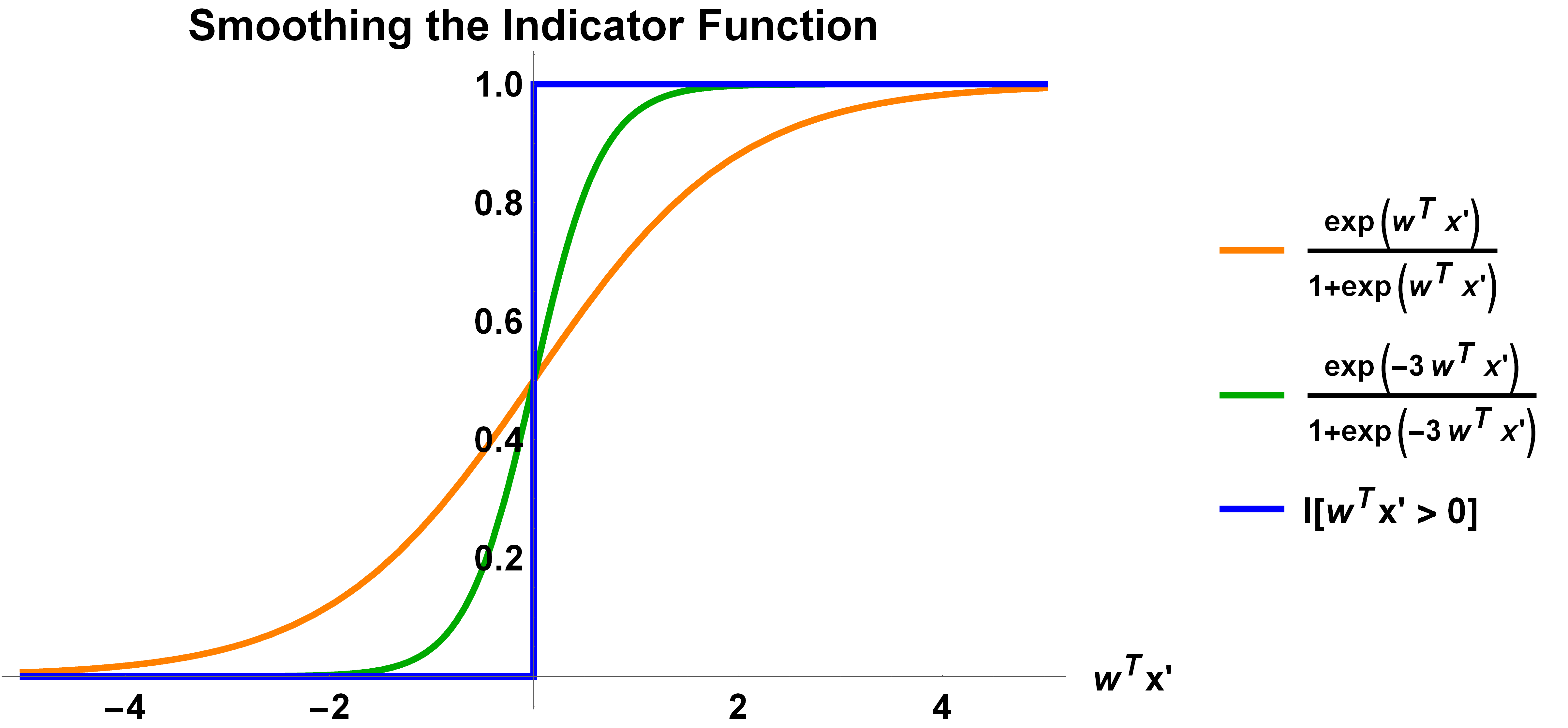 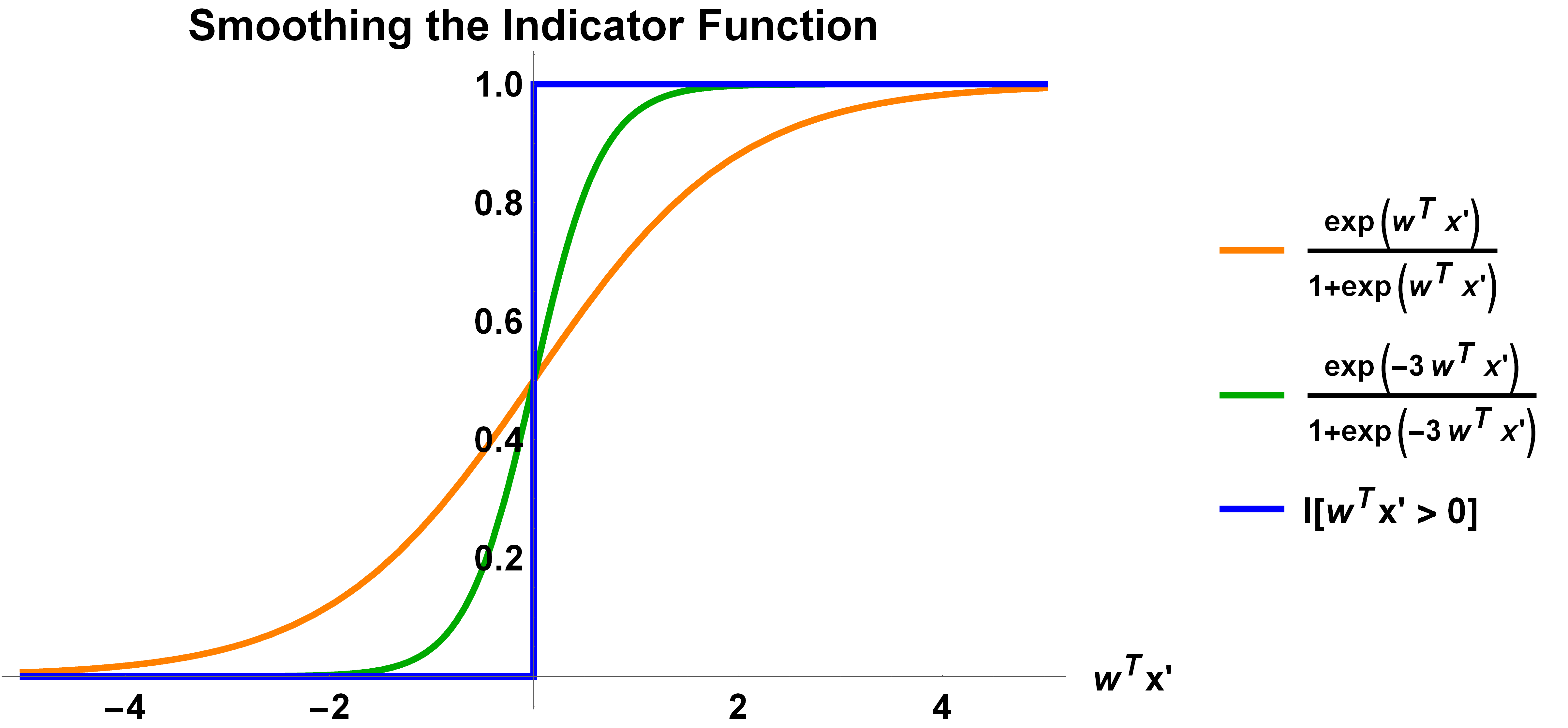 Probabilistic Interpretation
Probabilistic Interpretation
The Cross-Entropy Loss
Minimizing Cross-Entropy
As with mean-squared error, the cross-entropy loss is convex and differentiable 
That means that we can use gradient descent to converge to a global minimum!
This global minimum defines the best possible linear classifier with respect to the cross-entropy loss and the data set given
Summary
Basic process of constructing a machine learning model
Choose an analytically well-behaved loss function that represents some notion of error for your task
Use gradient descent to choose model parameters that minimize that loss function for your data set
Examples: linear regression and mean squared error, linear classification and cross-entropy
Next Time
Gradient of the cross-entropy loss
Neural networks
Backpropagation algorithm for gradient descent